Spilføring part 11Skvisen
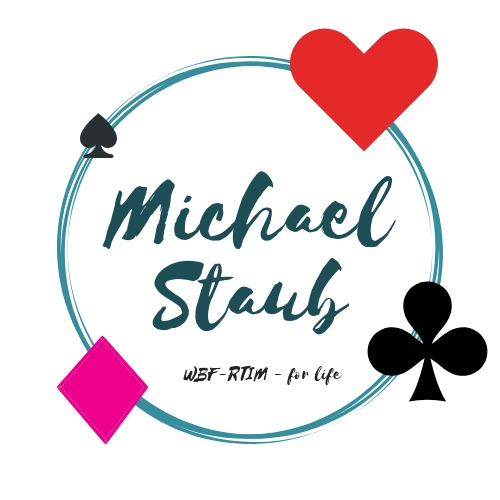 - Stikket der opstod ud af det blå!
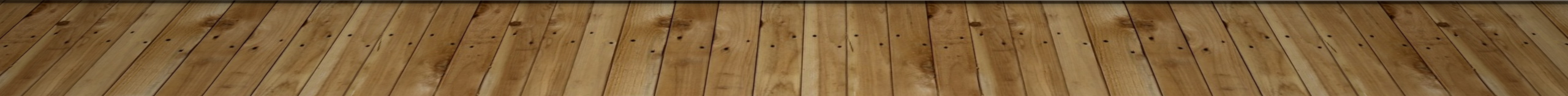 Formål med emnet ”skvisen”
At få indføring i en spilleteknik, hvor du tvinger en eller begge modstandere til at kaste et kort der i sidste ende ”forærer” et stik væk.
At I kan identificere, hvilke kort der TRUER modstanderne.
At I for øvet TEMPO så en skvis kan fungere
At I lærer hvilket kort der er SKVISKORTET
At I bliver bevidste om at beskytte FORBINDELSER mellem hånd og bord.
 - en skvis optræder mindst én gang på en spilleaften
En automatisk skvis - en gennemgang af et spil med en skvis
N
V        Ø
S
[Speaker Notes: NS4, kap 8, side 86]
En automatisk skvis - efter 3 gange spar
N
V        Ø
S
[Speaker Notes: NS4, kap 8, side 86]
En automatisk skvis - efter 3 gange spar og 2 gange hjerter
N
V        Ø
S
[Speaker Notes: NS4, kap 8, side 86]
En automatisk skvis - efter 3 gange spar og 2 gange hjerter og 3 gange klør
N
V        Ø
S
Hvad sker der når Syd trækker ♣︎E ?
[Speaker Notes: NS4, kap 8, side 86]
En automatisk skvis - efter 3 gange spar og 2 gange hjerter og 3 gange klør og så klør E!
N
V        Ø
S
[Speaker Notes: NS4, kap 8, side 86]
En automatisk skvis - Hvad skete der lige!
SVAR
Vest
Hvem er truet?
Hvad er truslen? 
Hvad er skviskortet?
♥︎B og bordets fjerde ruder
♣︎E
N
V        Ø
S
[Speaker Notes: NS4, kap 8, side 86]
En automatisk skvis - Hvis vi møblerer lidt om på kortene så fungere det ikke!
SVAR
ingen
Hvem er truet?
Hvad er truslen? 
Hvad er skviskortet?
Er det stadig en skvis?
♥︎B og bordets fjerde ruder
♣︎E
JA – den virker bare ikke!
N
V        Ø
S
[Speaker Notes: NS4, kap 8, side 86]
Vi identificerer truslen  - der skal mindst være to trusler rettet mod samme modspiler!
SVAR
Den korte trussel er 
Den lange trussel er 
Forbindelsen til den lange trussel er
♥︎B
♦︎ E K D 2
♦︎  4 3
N
V        Ø
S
[Speaker Notes: NS4, kap 8, side 86]
Tempoet skal være korrigeret  - Du skal have resten af stikkene MINUS ét før en almindelig skvis kan lykkes!
Vi har her 6 kort og fire stik – ingen skvis!

SKVIS betyder PRESSET og Vest har et frispilskort når syd spiller klør E og er derfor ikke PRESSET.
N
V        Ø
S
[Speaker Notes: NS4, kap 8, side 86]
Betingelser for SKVISkortet  - Et skviskort er et kort som den der bliver presset IKKE kan bekende til!
Hvad sker der, hvis vi bytter om på ♥︎T og ♥︎D?
Så skvises Øst
T
D
N
V        Ø
S
[Speaker Notes: NS4, kap 8, side 86]
SkvisEr fire øve spil samt tre problemspil
I spiller spil 5 til 8 samt spil 26, 30 og 31 der er problemspil
I skal prioritere de røde øvespil
Rød spil 5
Udfordring:
Vind 3 NT
11 stik

Frafald, safespil af klørfarven der garderer mod K eller T blanke hos indmelder. Den markerede dobbeltknibning. 
OG SKVISEN TIL SIDST i RUDER OG SPAR
Rød spil 6
Udfordring:
Vind 3 NT
11 stik
Rød spil 7
Udfordring:
Vind 3 NT
Rød spil 8
Udfordring:
Vind 6 NT

I vest